December GeneralMeeting
Wednesday, December 14th, 2022
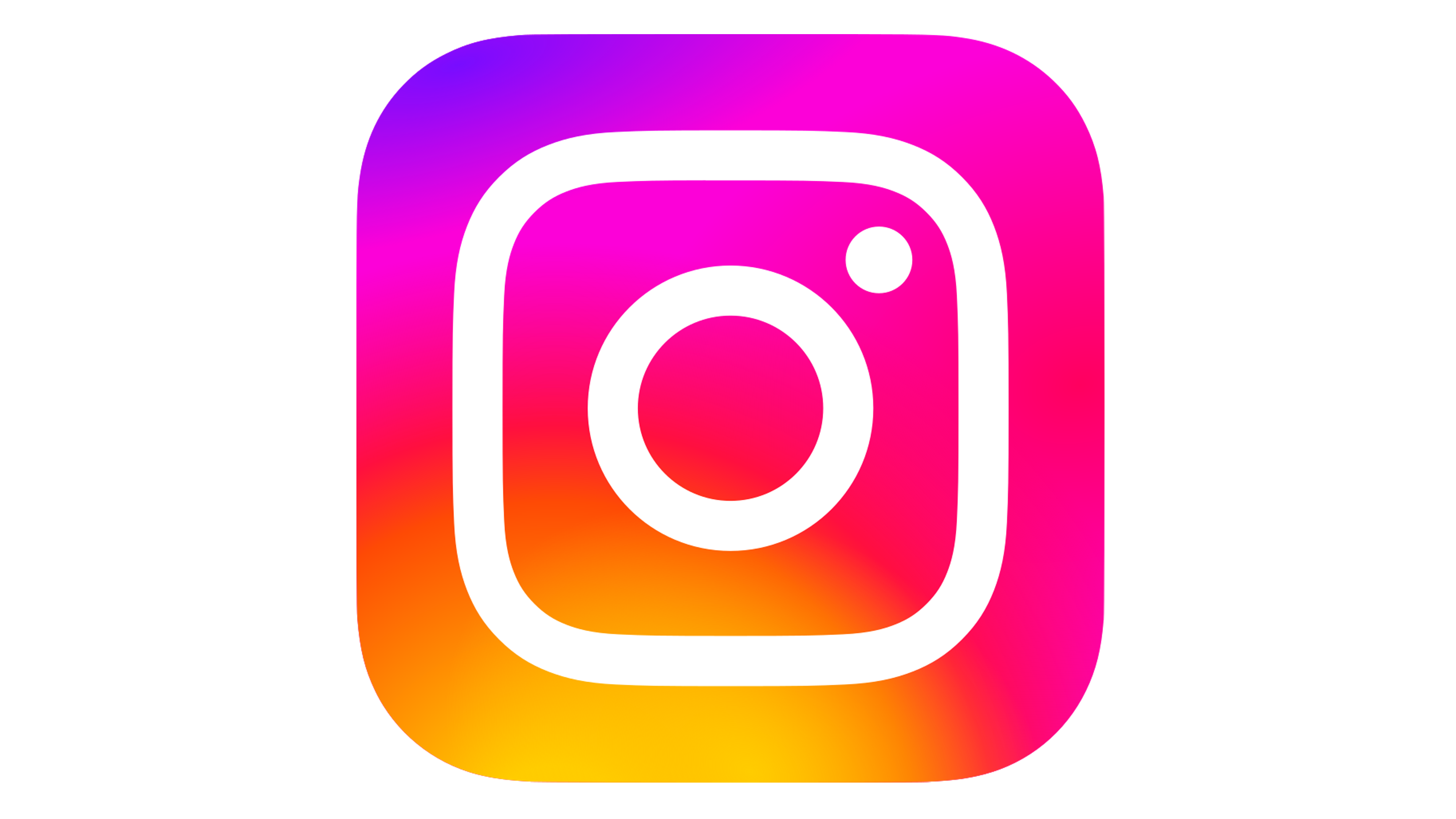 FollowOurInstagram!
@phuhs_hosa
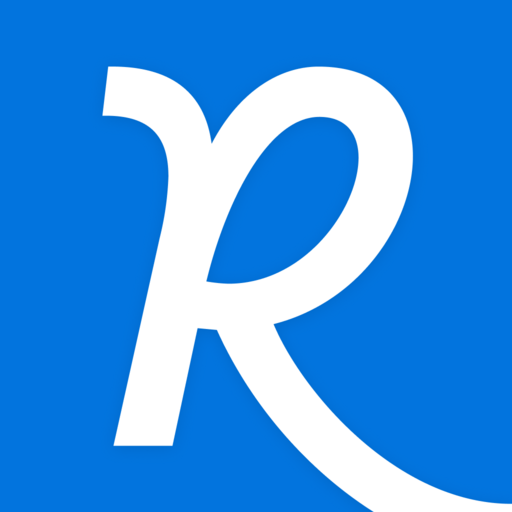 HOSACompetitorRemind
@comphosa22
HOSA Uniform
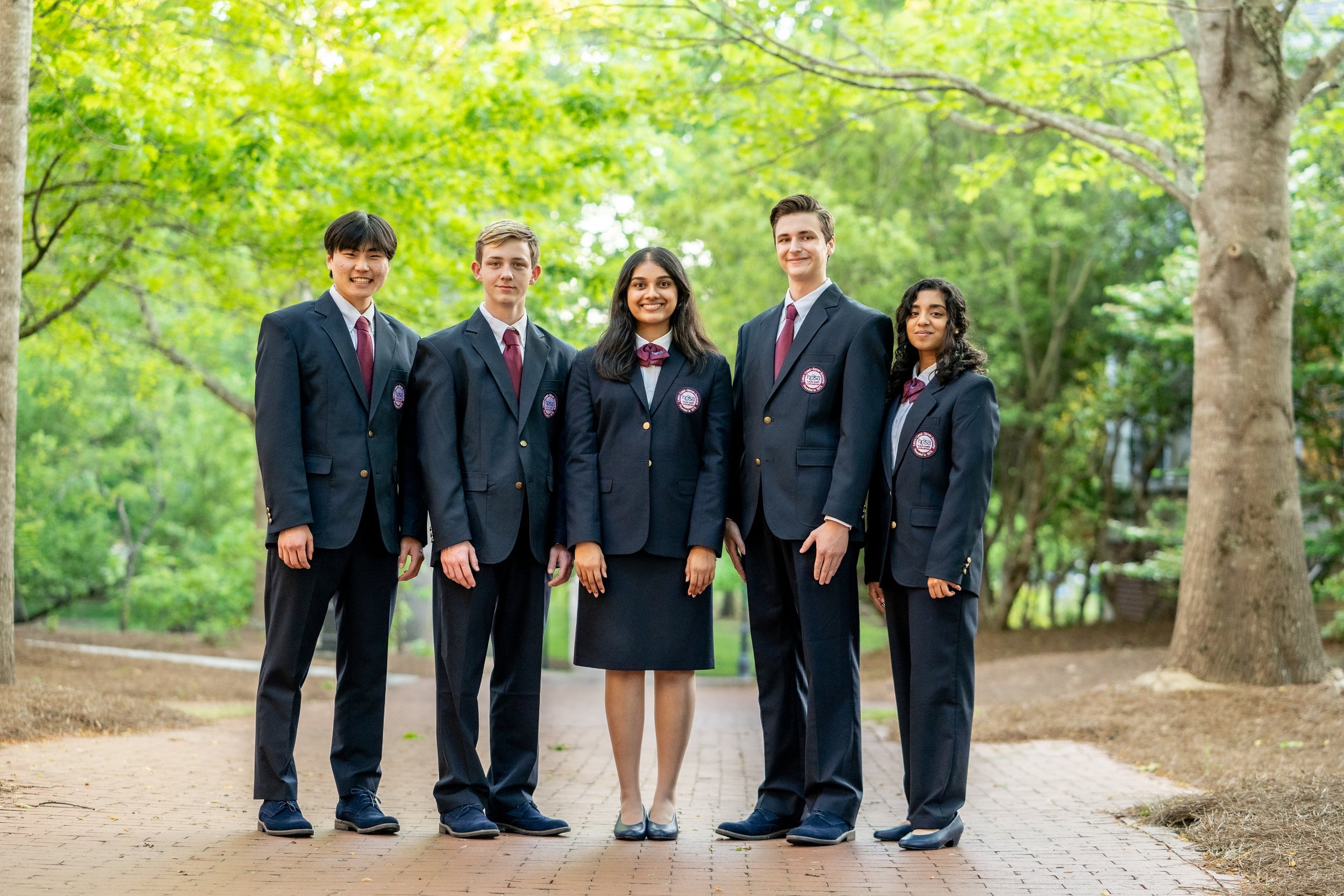 White Collared Shirt
Navy Blue or Black Blazer
Navy Blue or Black Dress Pants or Knee-Length Skirt
Boys: Maroon or Navy Blue Tie (Solid color)
Mark Your Calendars!
Upcoming Dates:

Before Winter Break: Testing Results will be released and students will be notified if they are moving on to compete at regionals.
January 11th: The Final Competition Meeting
January 21st: Regional Competition!!
HOSAUniformSubmissions
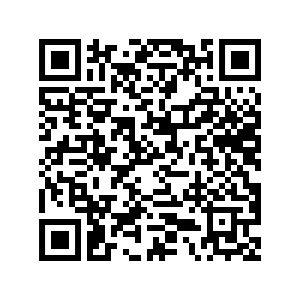 If you haven’t yet submitted a photo of your uniform, please do so by our next advisor meeting. (January 11th)
Thank you to everyone who donated to our Kimberly Home Drive!
We will be having a Celebration right after this meeting!
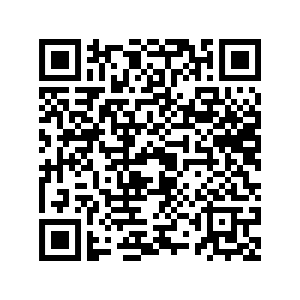 Attendance